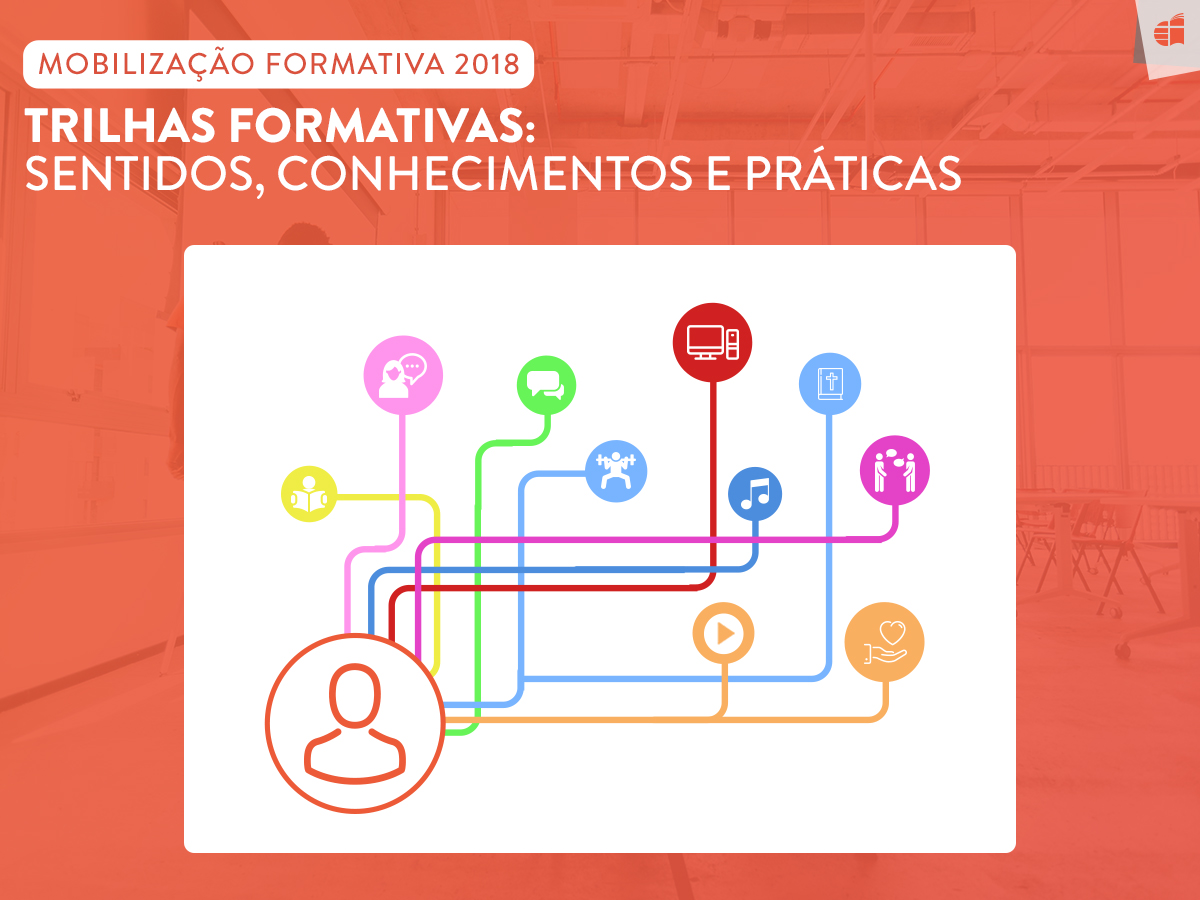 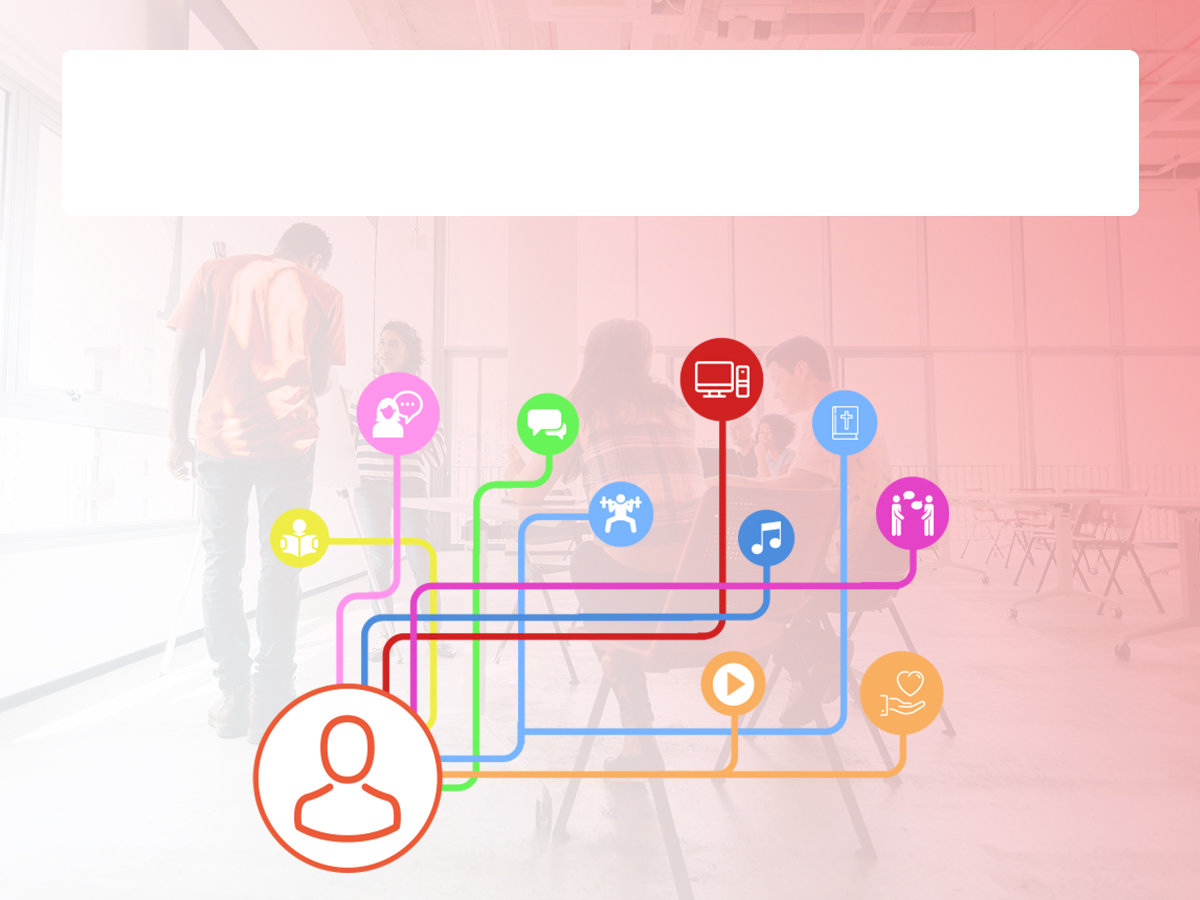 NOVAS TRILHAS CURRICULARES DA/NA FADBA
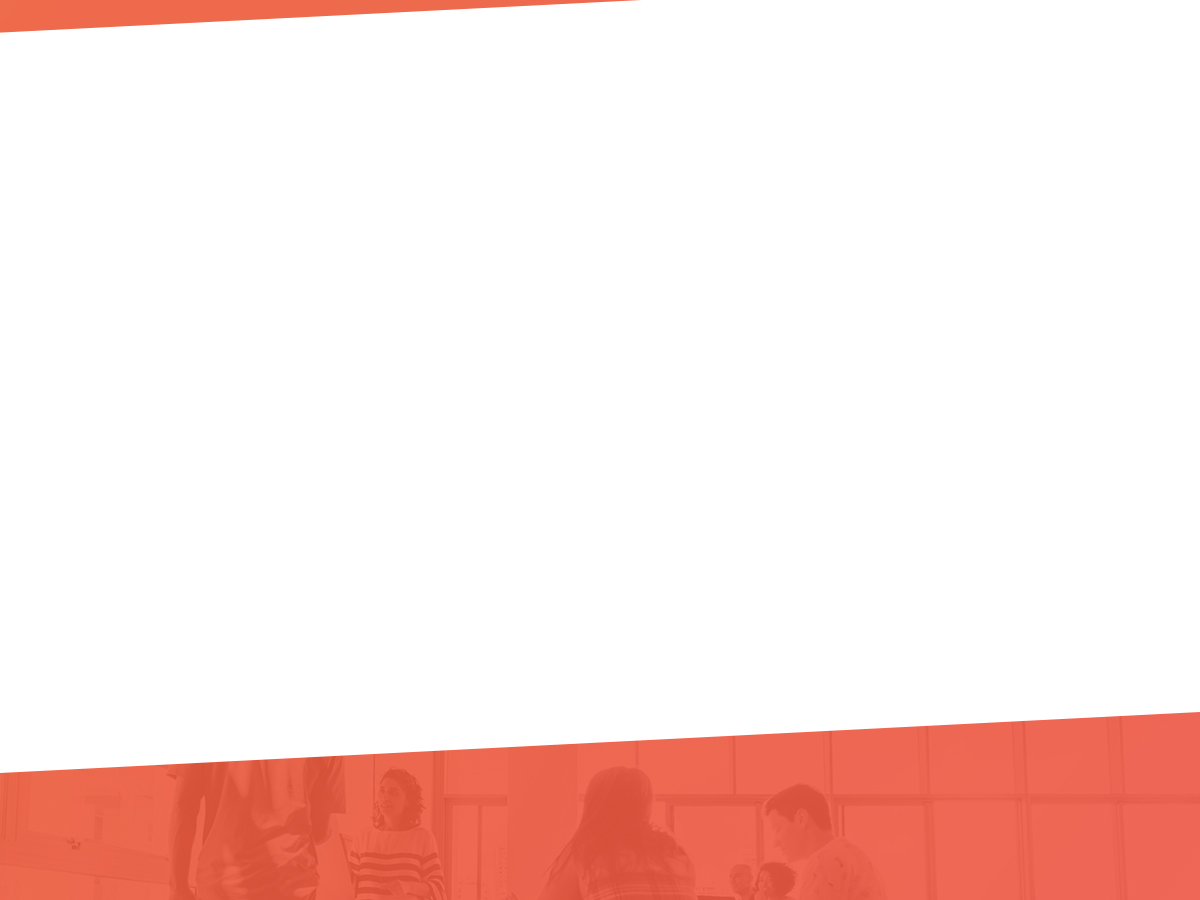 O percurso...
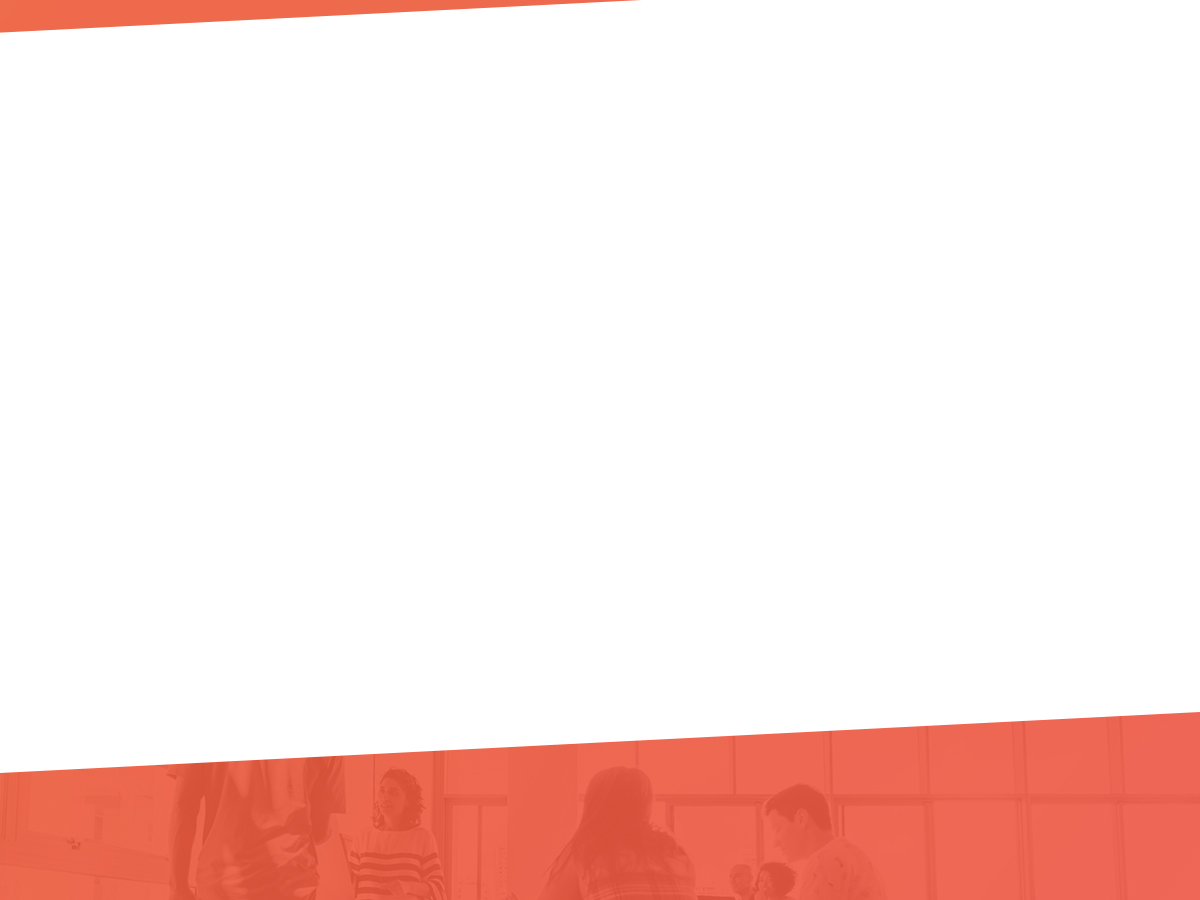 E agora?
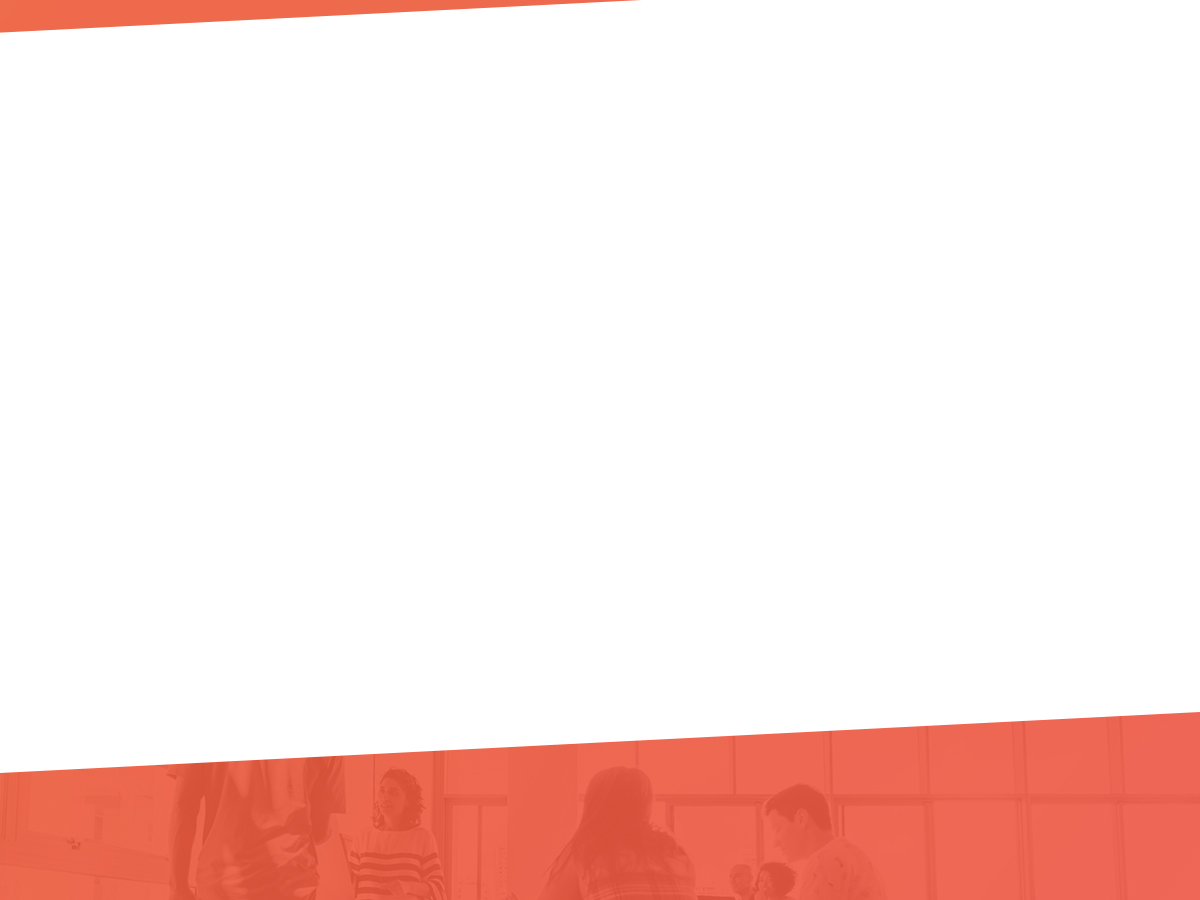 Alinhamentos
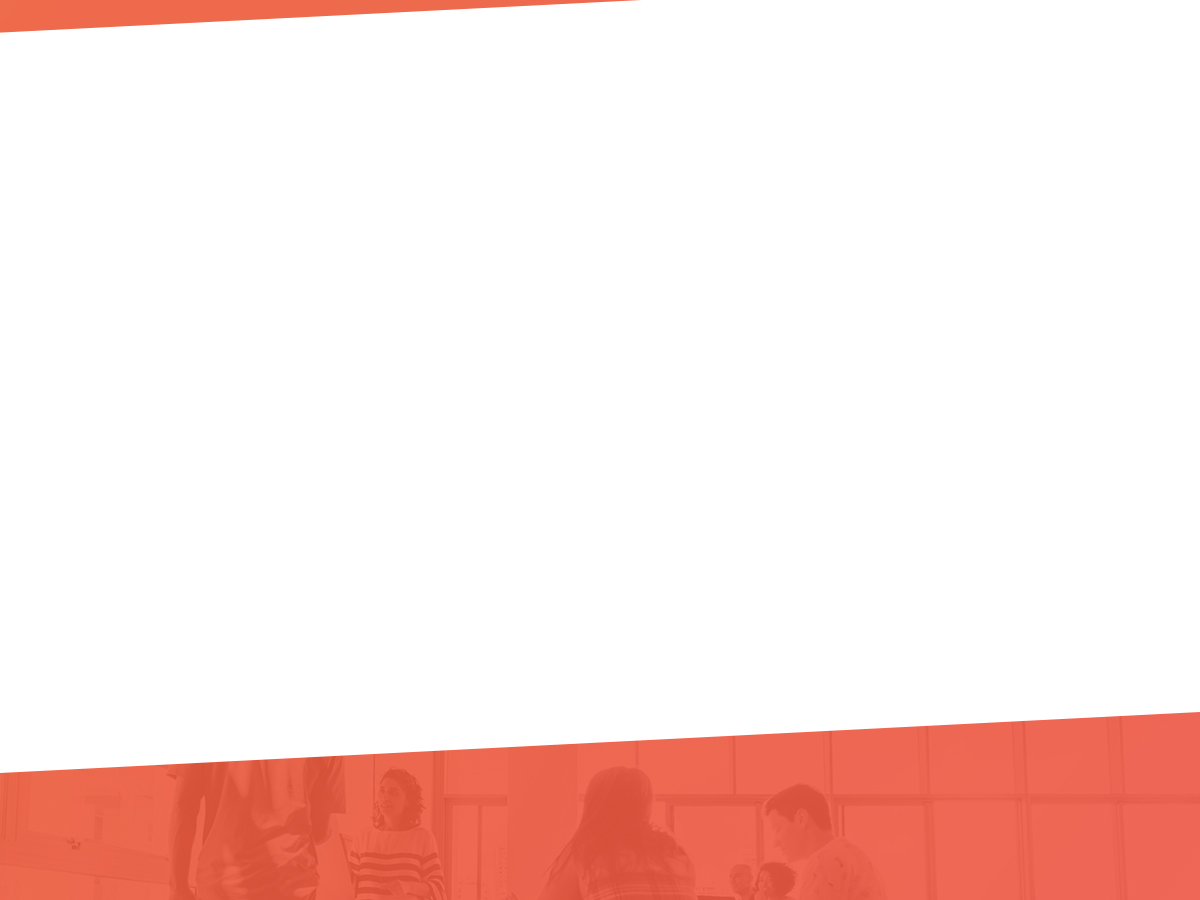 Queremos um currículo que... 
Prepare melhor os alunos para a vida
Aproxime o aluno da vida profissional
Facilite a interlocução entre os cursos da área de saúde
Favoreça o uso de metodologias ativas 
Estimule o estudo autônomo
Facilite o ensino de outro idioma (inglês)
Alinhamentos
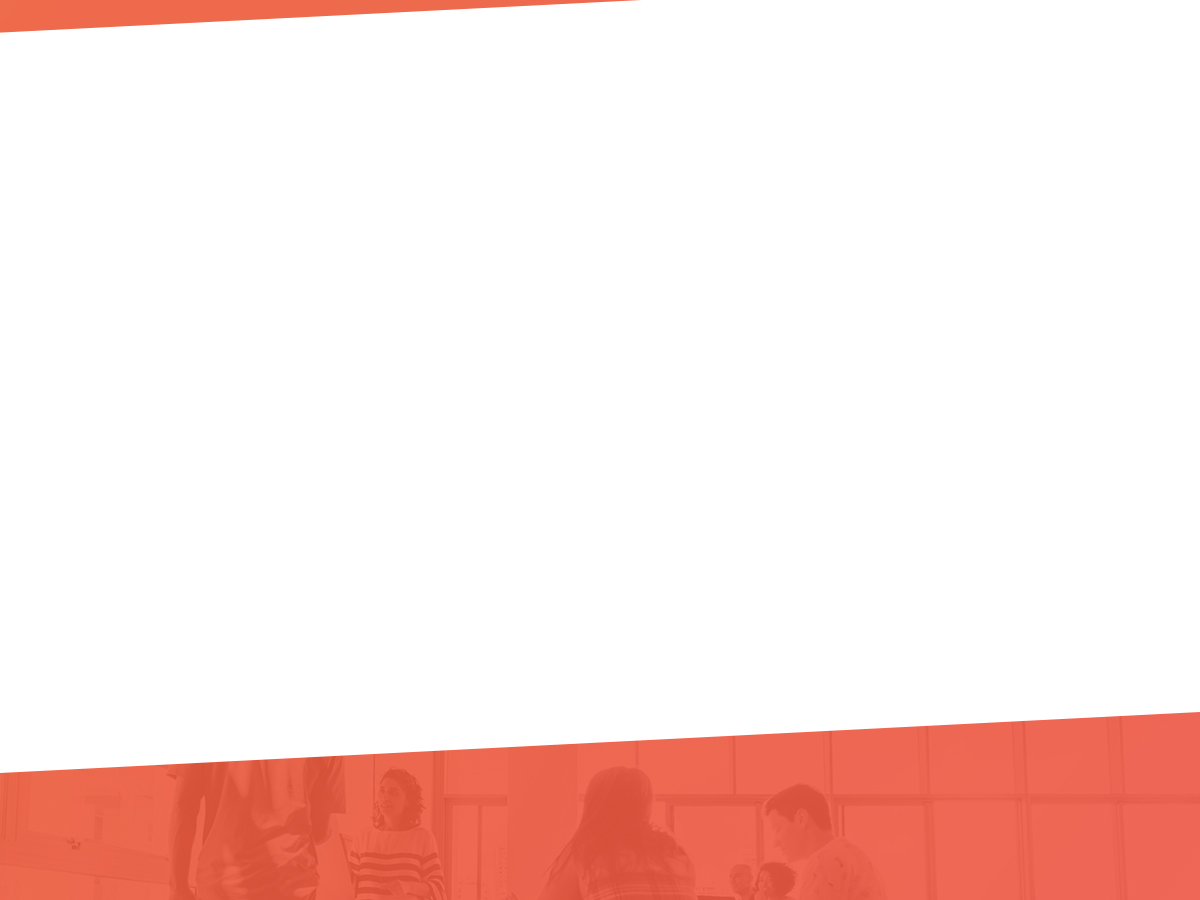 Internacio-
nalização
Empode-
ramento
Transfor-
mação
Demandas contemporâneas
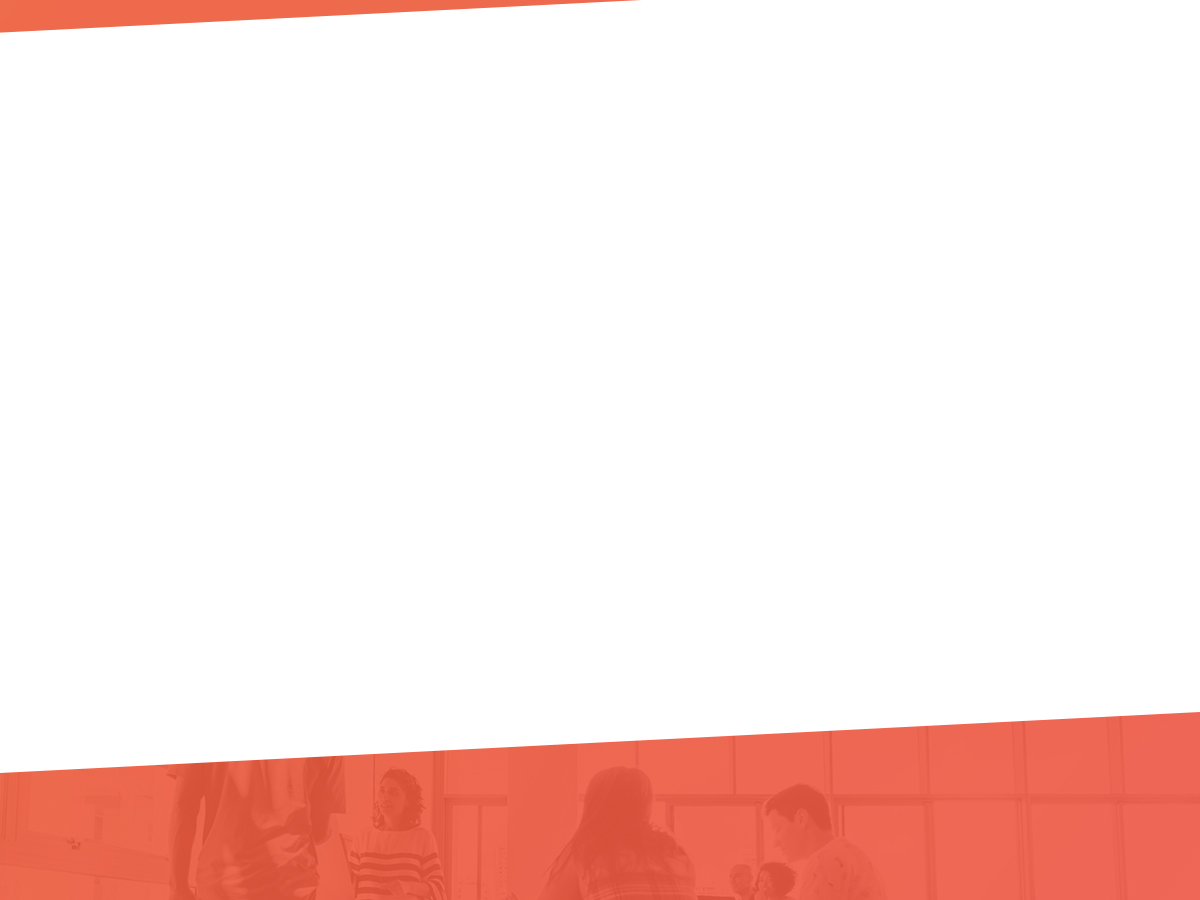 Diversi-dade
Instabili-dade
Amplitude
Mundo do trabalho X formação
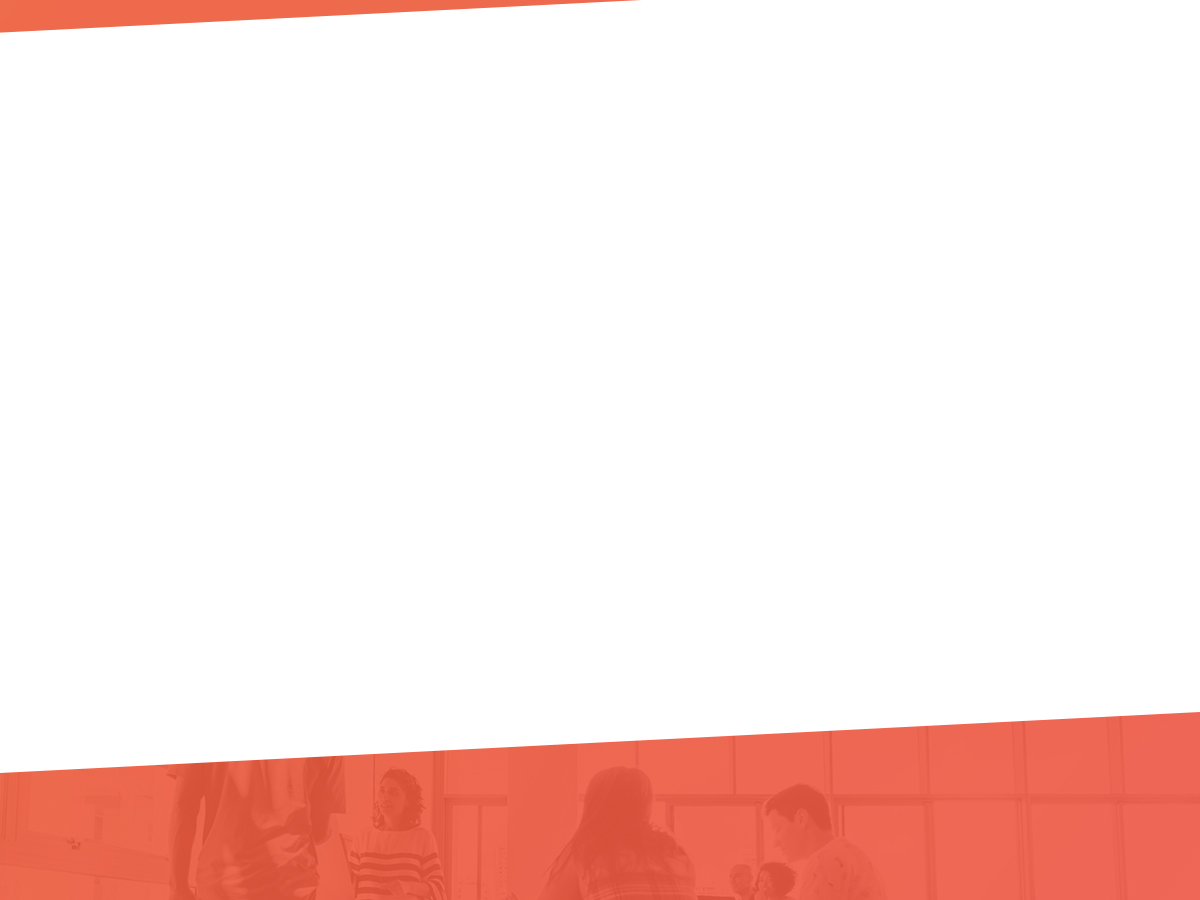 Perfil do estudante adulto
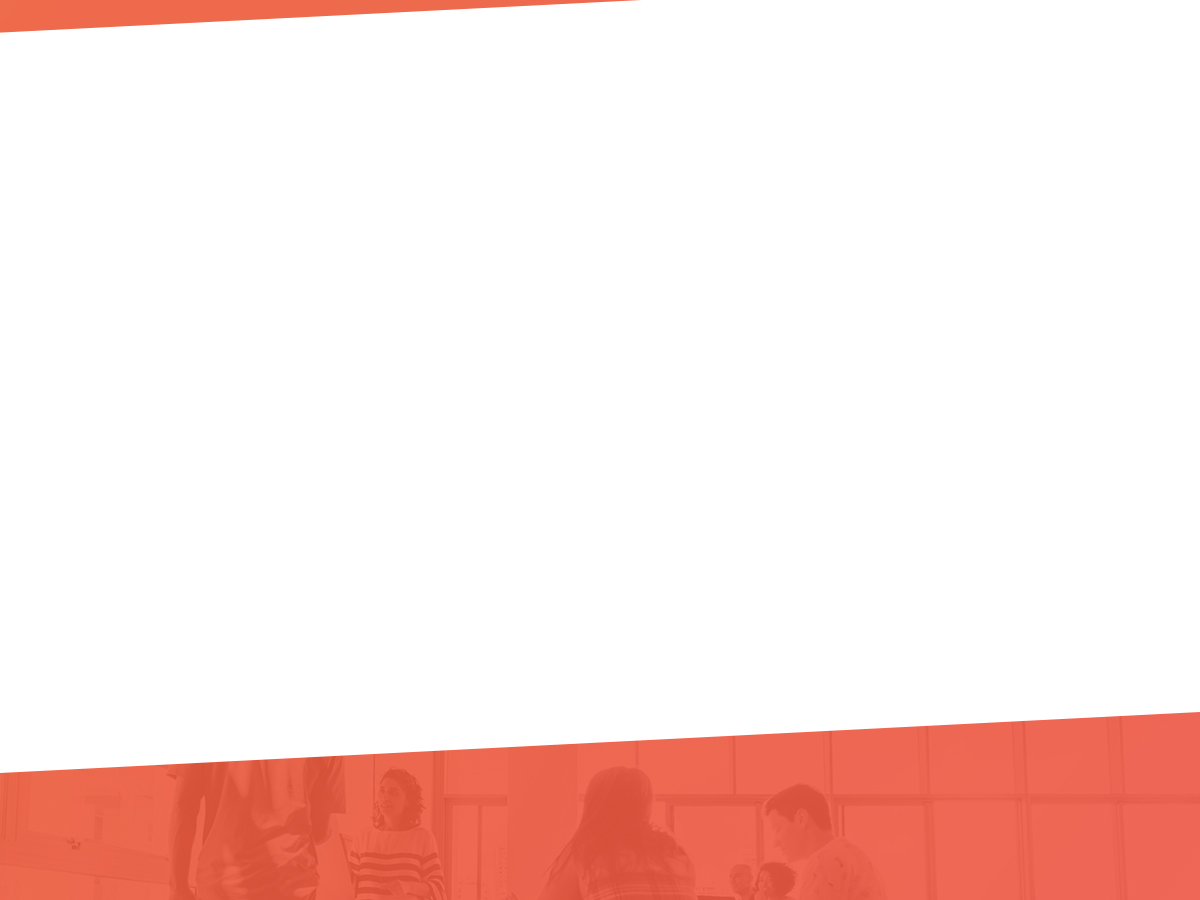 O currículo
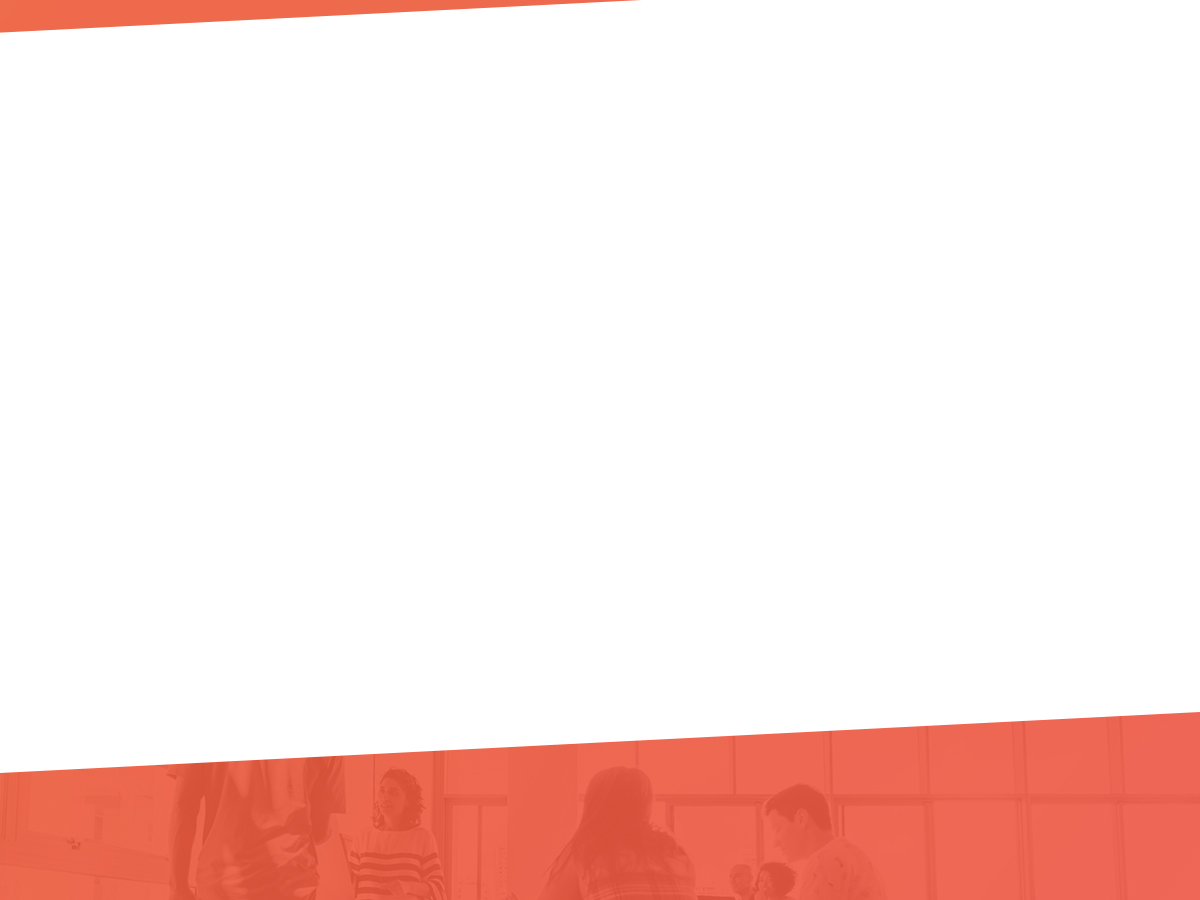 Gerais
Específicas
Metacognitivas
Socioemocionais
Profissionais
TIPO
DIMENSÕES
As competências
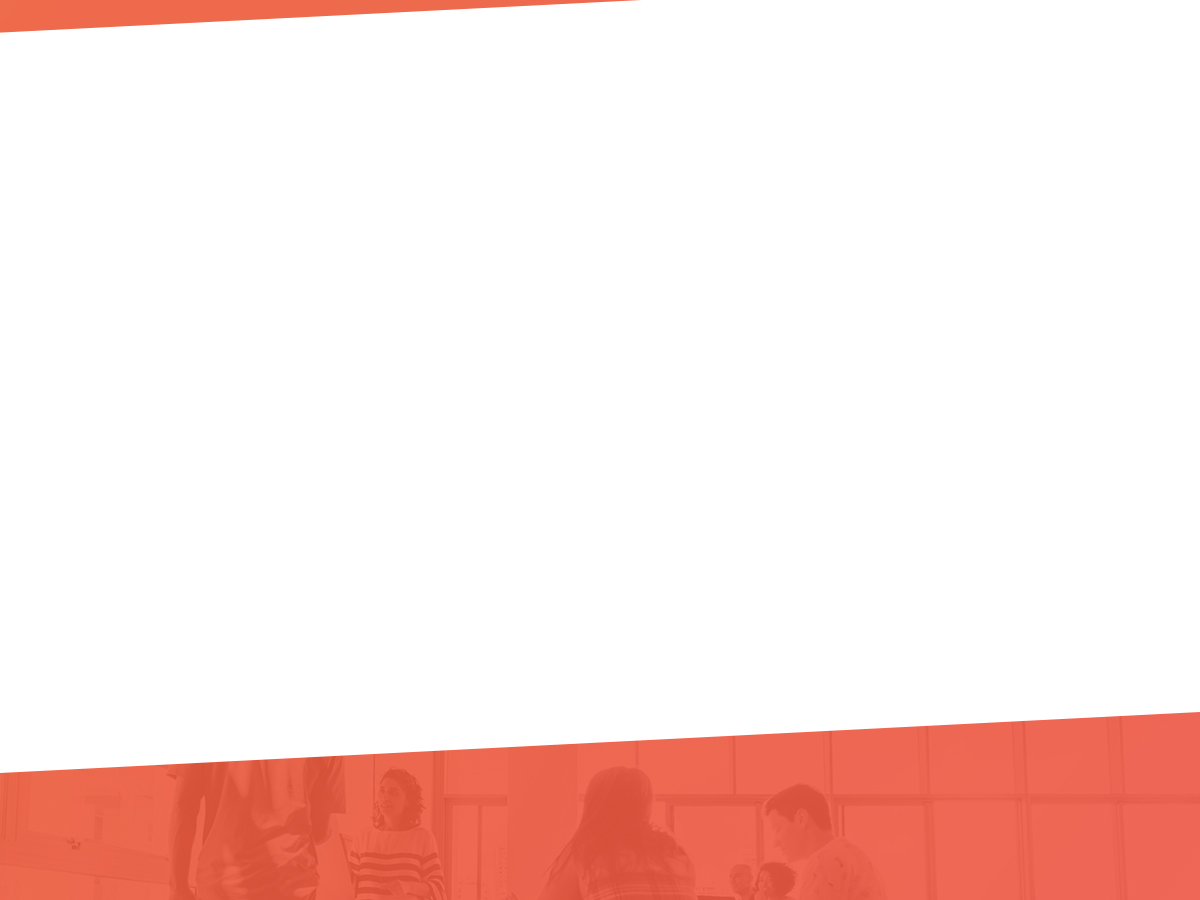 Estruturante
Constitutivo
Competências
Sociofilosófico
Integrador
Os eixos
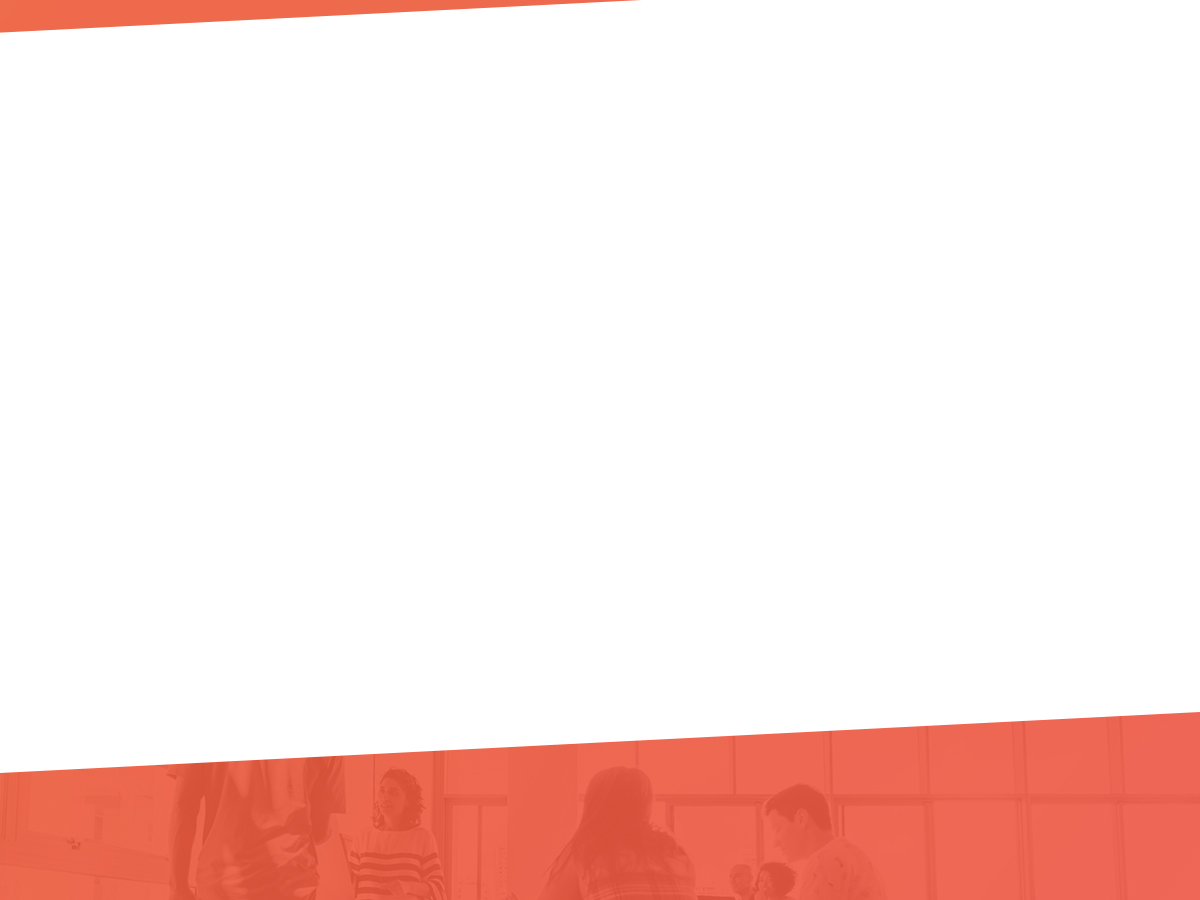 Fluxo agregador contínuo